Intentions

iBrain Developer by
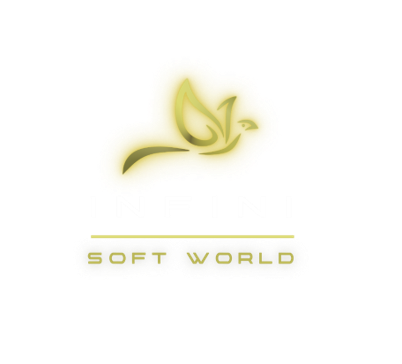 SPEAK YOUR SOFTWARE DEVELOPMENT  INTENTIONS

IBRAIN MAKE 
IT REAL
ABOUT US
INNOVATION ​
WITH SIMPLE AI SOLUTION.
2023
2
Complex projects with tight deadlines require developers to have a deep understanding of complex technologies and excellent time management skills. However, these demanding circumstances can put significant pressure on developers, leading to increased stress and the potential for rushed or suboptimal solutions.
Tight Deadlines & Technical complexity
Identifying and fixing bugs, performance issues, and compatibility problems can be time-consuming and require strong problem-solving skills. Debugging can sometimes be a complex and frustrating process.
Debugging & Troubleshooting
Implementing comprehensive testing strategies, including unit tests, integration tests, and end-to-end tests, can be very demanding
Testing & Quality Assurance
Optimizing code and system performance, such as reducing response times and improving scalability, can be complex and require a deep understanding of the application and underlying technologies.
Performance Optimization
PROBLEM
2023
3
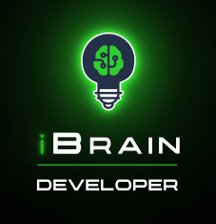 SOLUTION
Deadlines & complexity
Debugging & Troubleshooting
iBrain.codes can help with debugging tasks, assisting with identifying and resolving issues in code.​
Developers can communicate their requirements and instructions through natural language to generate code snippets. ​
Testing & Quality Assurance
Performance Optimization
The tool can also assist with testing, generating test cases and ensuring that code is functioning as intended.
The tool can assist with optimizing code, suggesting improvements or identifying areas that could be optimized.
2023
4
"Our product combines the power of Large Language Models with advanced voice technology, unlocking the full potential of software development in a seamless and unprecedented manner."
How it works
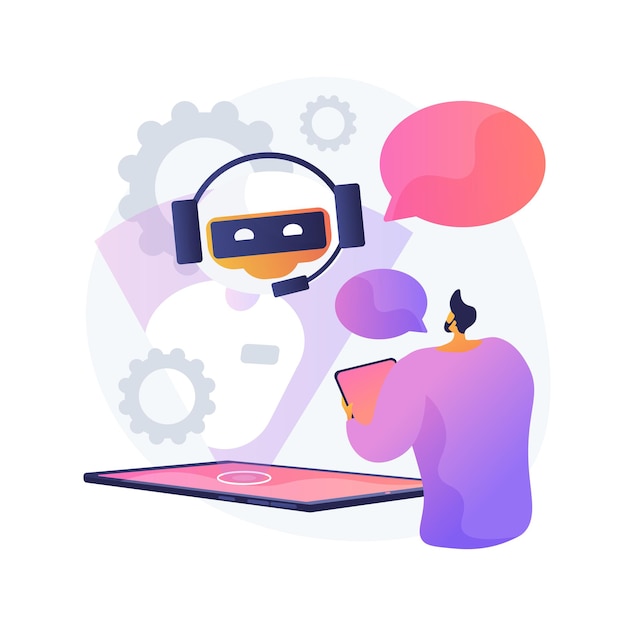 2023
5
# Service Section
BUSINESS MODEL
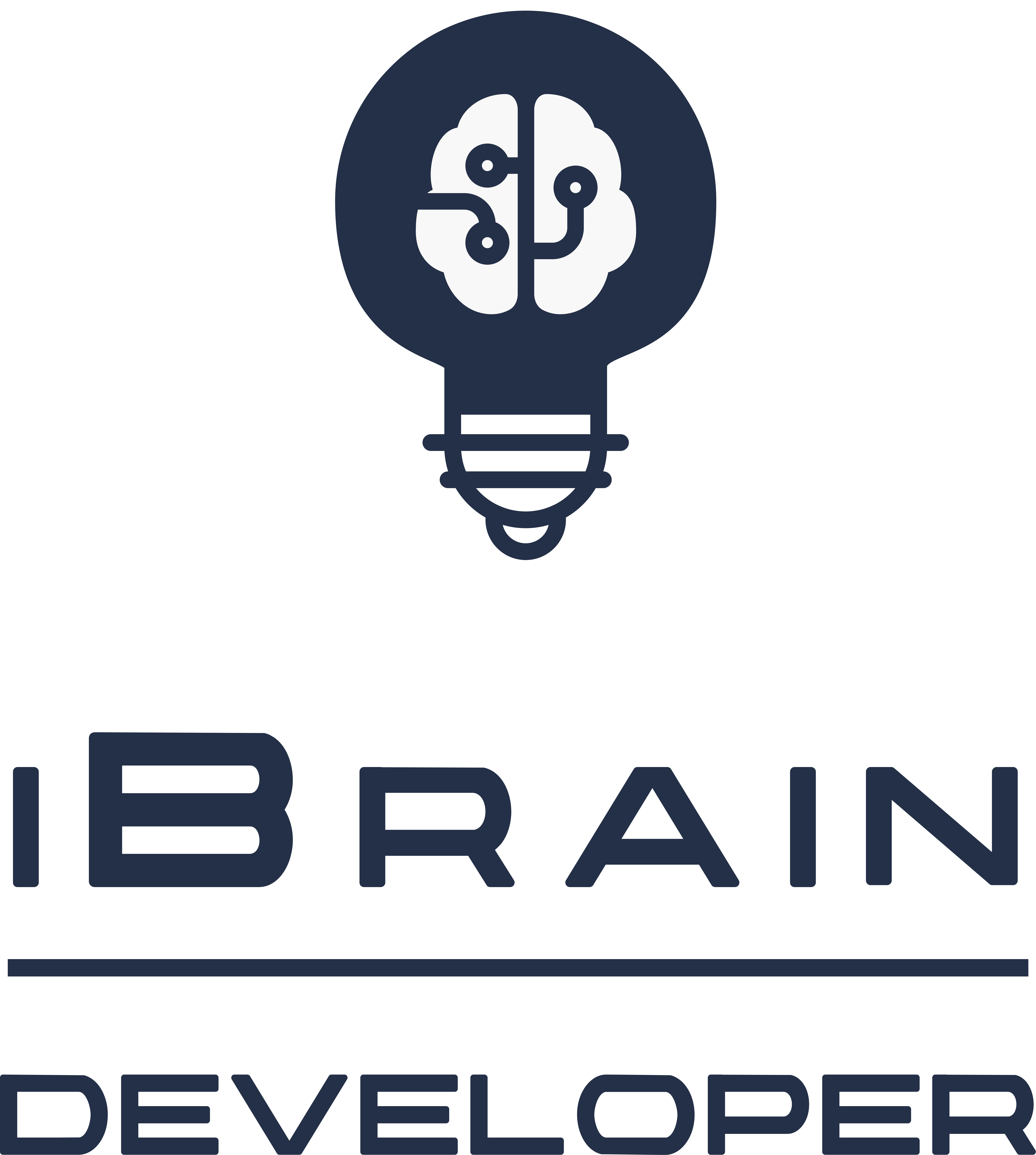 Offer a subscription-based model targeting individual developers or development teams.
Our costumers will be reached through our website, partnerships with development platforms, and online marketplaces.
v
BUSSINESS
Code by intention Explain  & Debug
BASIC
Code by intention
PREMIUM
All features
$29.99
$9.99
$59.99
MONTHLY FEE
MONTHLY FEE
MONTHLY FEE
Brand Positioning
Position iBrain Developer as the go-to solution for software development productivity.
Marketing Channels
Utilize online advertising, content marketing, social media, SEO, and industry events.
Sales Strategy
Consultative approach, personalized demos, free trials, competitive pricing, and exceptional customer service.
Distribution Channels
Go to market
Website, online marketplaces, strategic partnerships for wide accessibility.
Advertising and Promotion
Targeted digital advertising, engaging content, webinars, tutorials, case studies.
2023
7
Competition
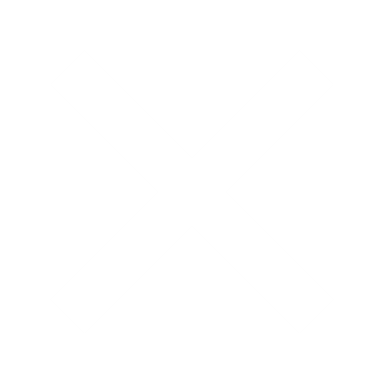 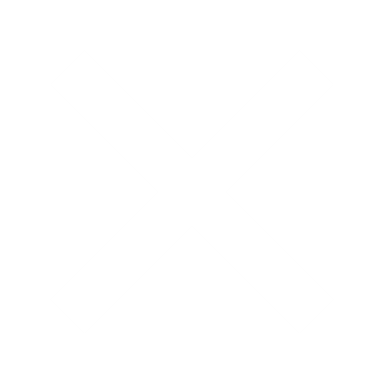 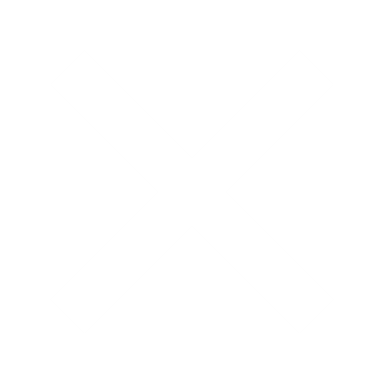 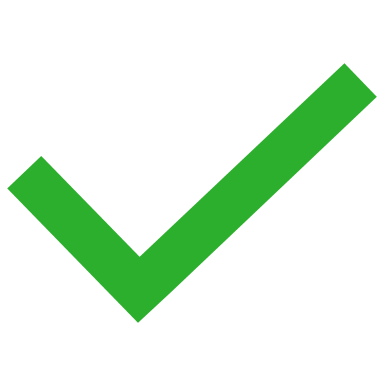 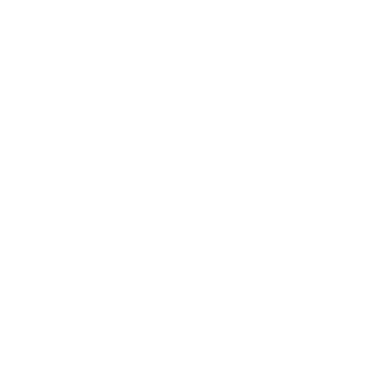 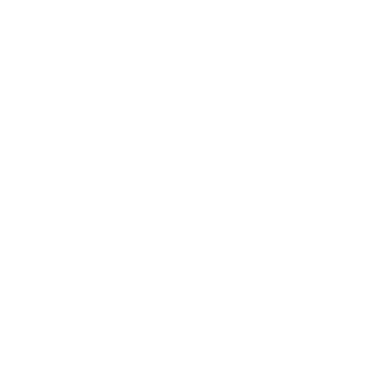 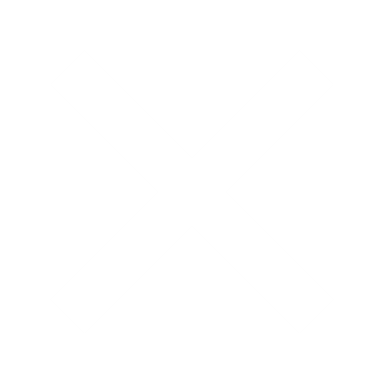 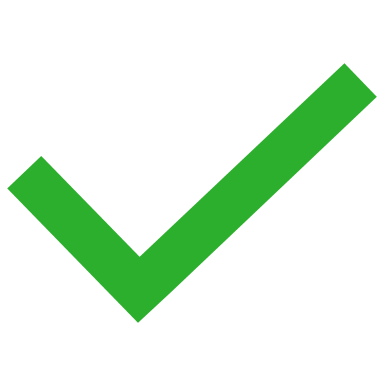 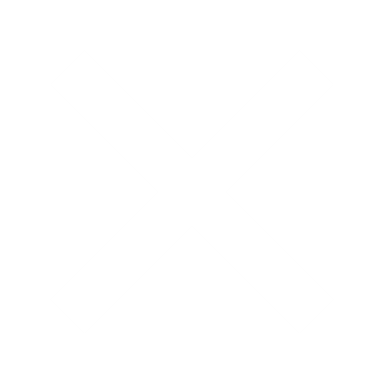 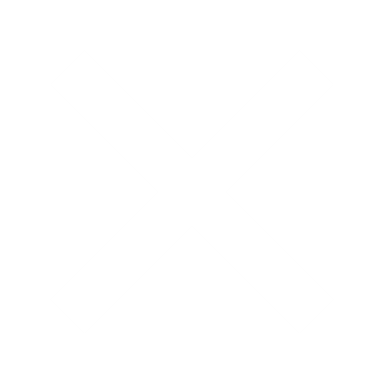 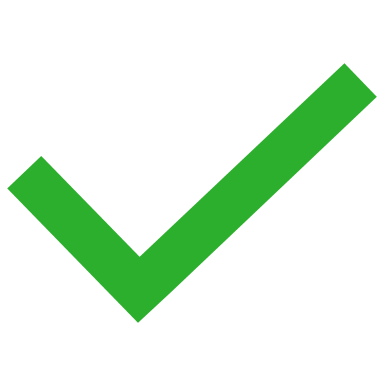 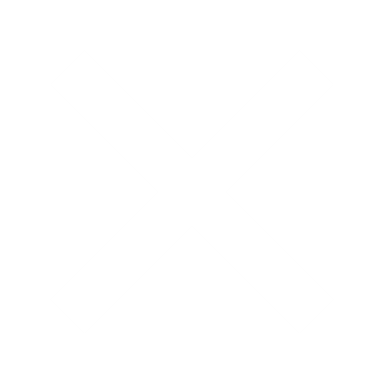 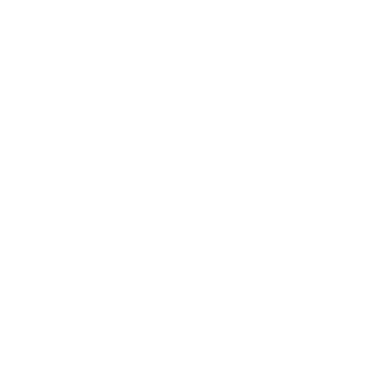 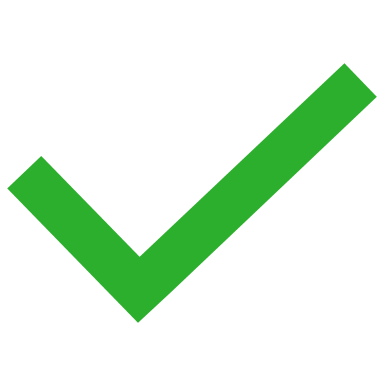 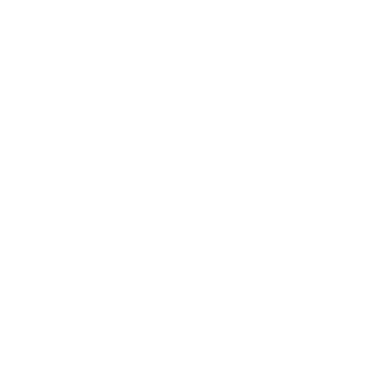 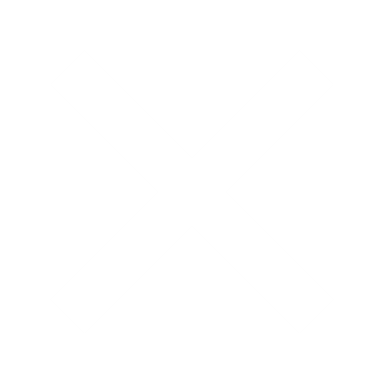 2023
8
MEET THE TEAM
MARTIN OUMIET​
Sebastien Pesant
MHAMED BENCHERQUI​
Chief Executive Officer
Chief Business Development Officer
Chief Technology Officer
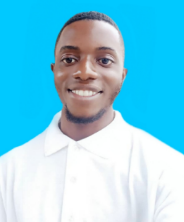 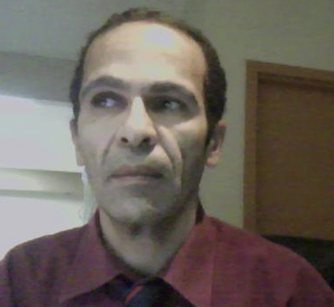 VP Marketing
AMIT BASUNIA
OBONGOFON UDOMAT
GHARBI HASSAN
Chief Product Officer
Chief Marketing Officer
Chief Scientist Officer
2023
9
FINANCIALS
We are aiming to secure finance for the next 6 months.
$340 000
2023
11
TWO-YEAR ACTION PLAN
PROOF OF CONCEPT
INFRASTRUCTURE
 ETC
DELIVER TO CLIENT
PRE-RELEASE
2023
JAN
FEB
MAR
APR
MAY
JUN
JUL
AUG
SEP
OCT
NOV
DEC
2024
JAN
FEB
MAR
APR
MAY
JUN
JUL
AUG
SEP
OCT
NOV
DEC
…
…
2023
12
SUMMARY
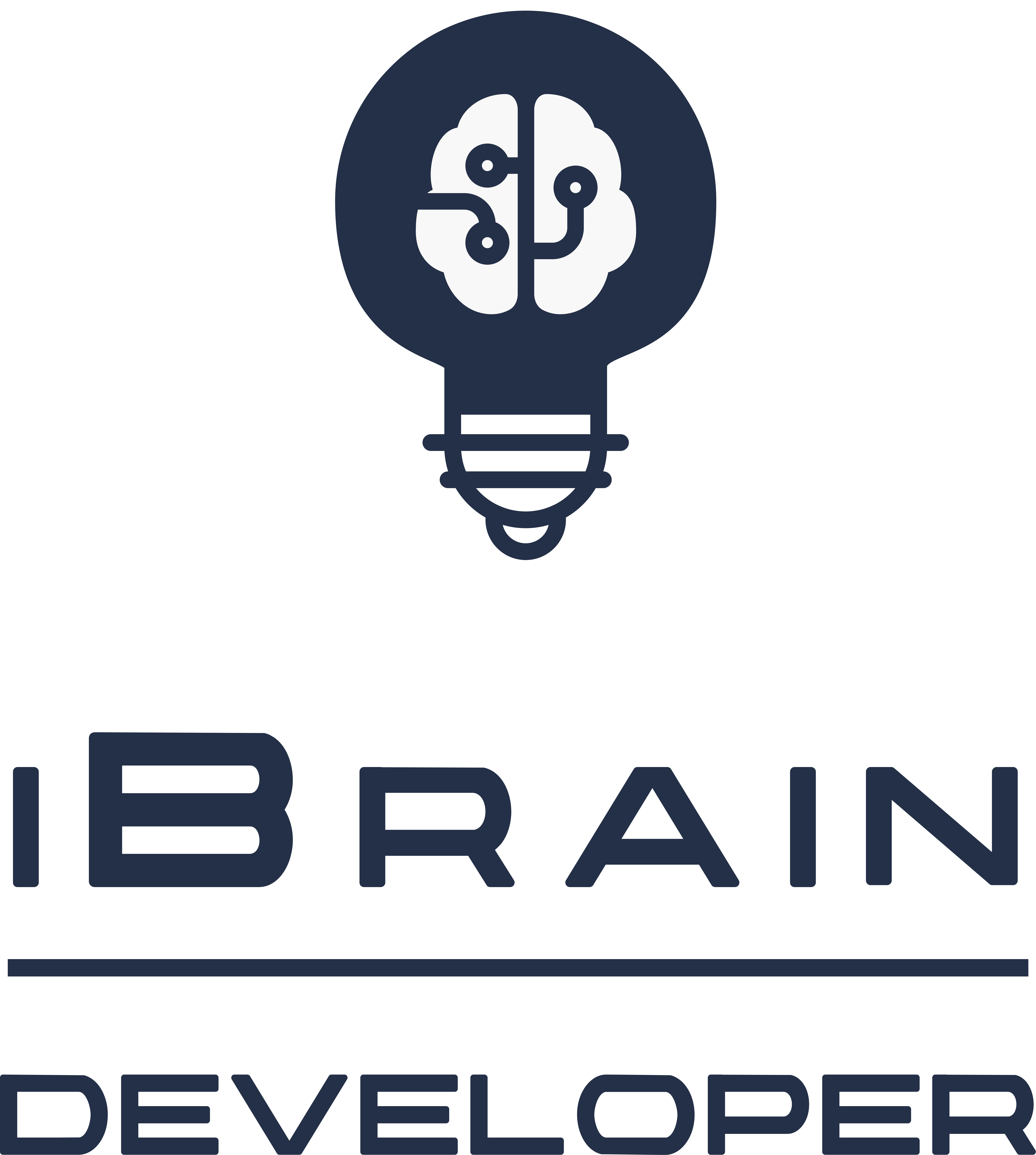 02
INTENTIONS & VOICE
Our software development approach is centered around discussing requirements, rather than solely relying on coding.
INNOVATION
It is the first solution to offer such a unique and valuable feature.
01
03
04
PRODUCT MVP
Our product has been developed and can be launched as an MVP in just two weeks.
STRONG PARTNERS
Our strong partnerships in the industry give us the trust and confidence to deliver exceptional results.
2023
13
THANK YOU
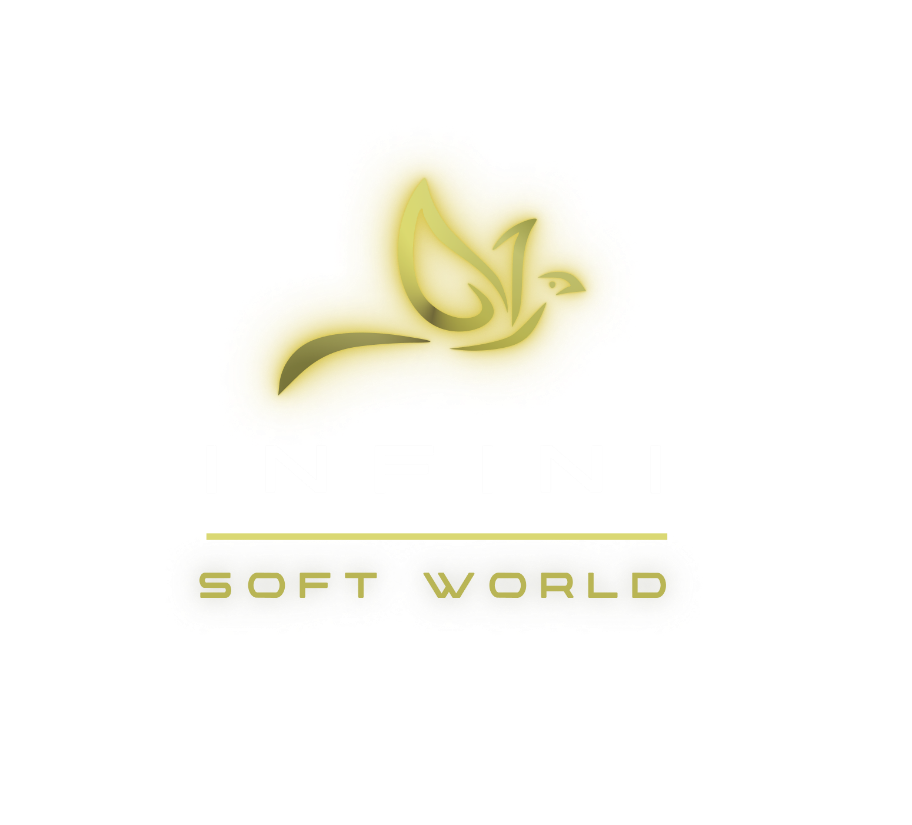 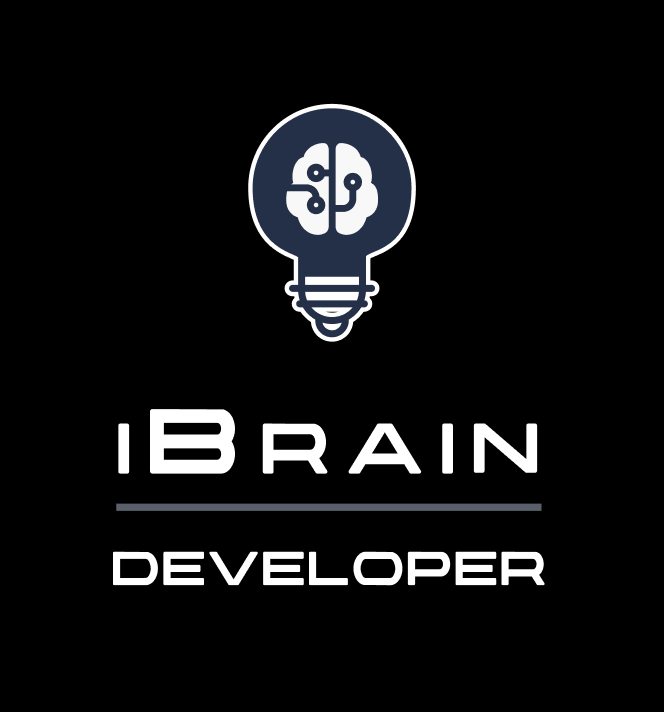 2023
14